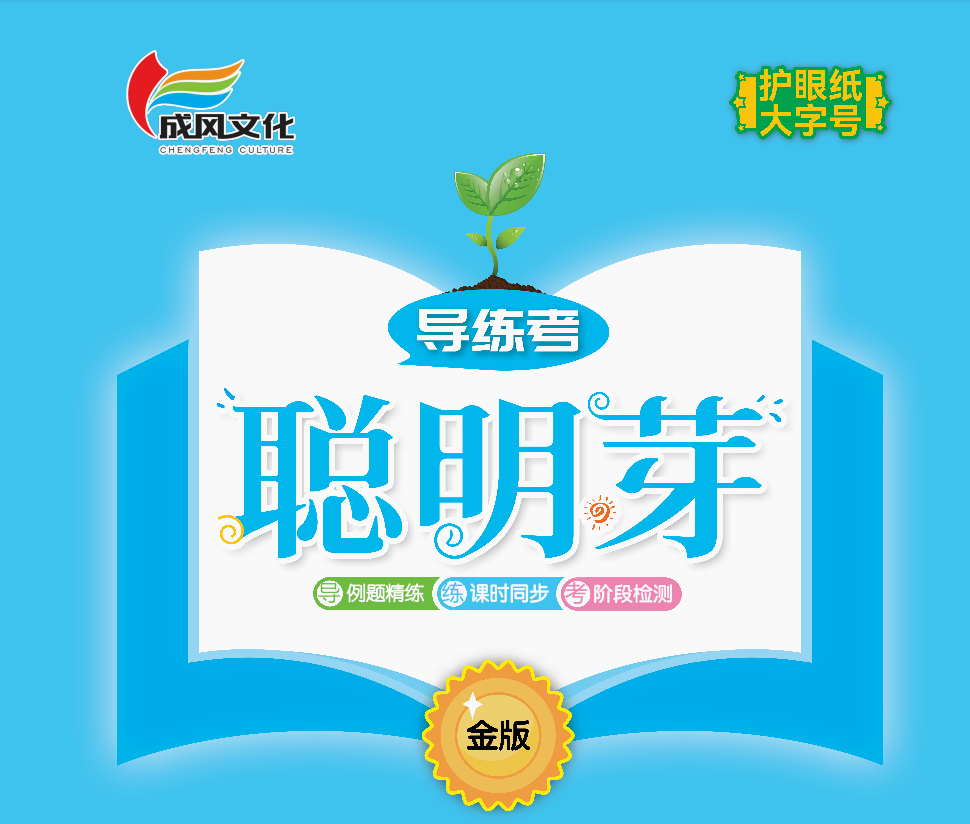 第七单元复习与关联
   第3课时  数量关系
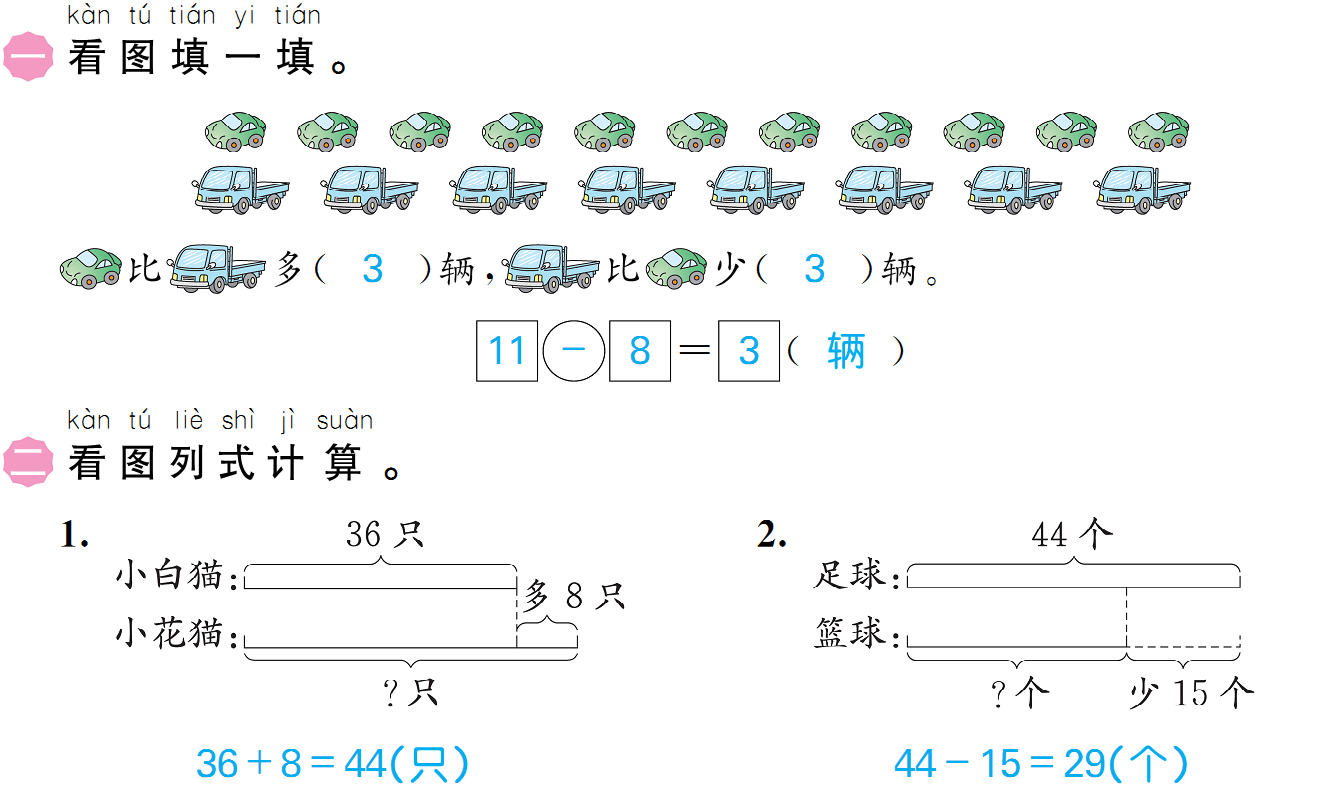 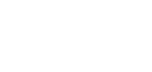 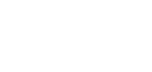 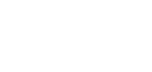 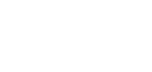 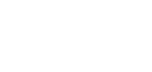 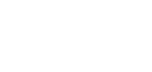 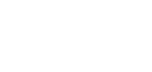 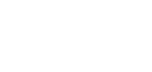 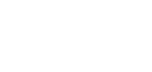 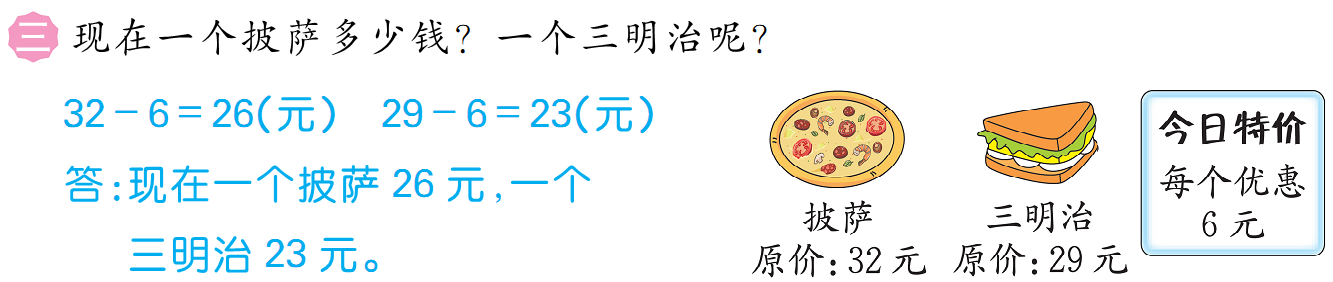 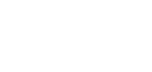 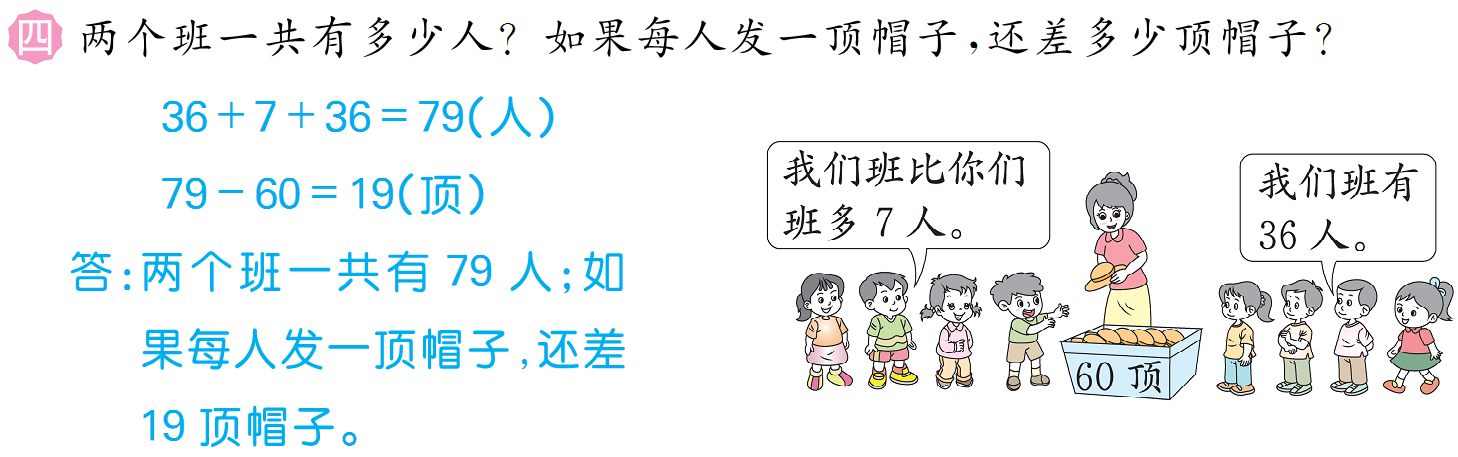 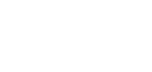 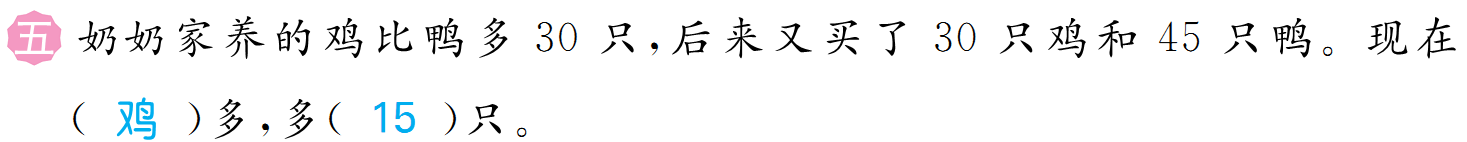 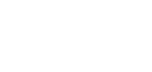 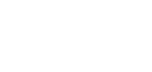 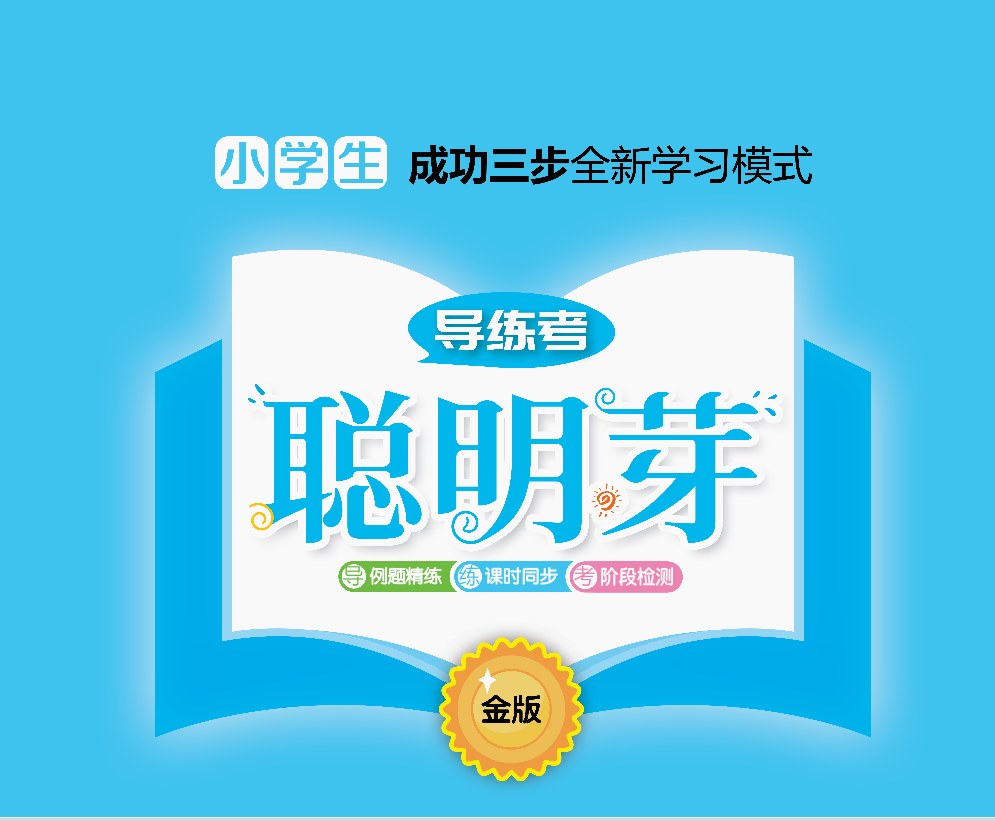